Adaptive Systeme
Prof. Rüdiger Brause 
WS 2013
Organisation
„Einführung in adaptive Systeme“ B-AS-1, M-AS-1
Vorlesung 	Dienstags     10-12 Uhr, SR11
Übungen  	Donnerstags 12-13 Uhr, SR 9
„Adaptive Systeme“ M-AS-2 	(Theorie)
Vorlesung 	Donnerstags 10-12 Uhr, SR 9
Übungen  	Donnerstags 13-14 Uhr, SR 9

Tutor: Markus Hildebrand    MarkHild@stud.uni-frankfurt.de
Gemeinsames Übungsblatt, unterteilt in 2 Teile
	Ausgabe: Dienstags,      Abgabe: Dienstags per email
		Besprechung: Donnerstags
- 2 -
Rüdiger Brause: Adaptive Systeme, Institut für Informatik
Einführung
Grundlagen
Modellierung
- 3 -
Rüdiger Brause: Adaptive Systeme, Institut für Informatik
Vorschau Themen
Einführung und Grundlagen
Lernen und Klassifizieren
Merkmale und lineare Transformationen
Lokale Wechselwirkungen: Konkurrentes Lernen
Netze mit RBF-Elementen
Fuzzy-Systeme 
Evolutionäre und genetische Algorithmen
Schwarmalgorithmen
- 4 -
Rüdiger Brause: Adaptive Systeme, Institut für Informatik
Arten von Adaptiven Systeme
Vorbild Gehirn
Neuronale Netze
Psychologisch-kognitive Modelle
Biologische Systeme
Evolutionäre Systeme
Schwarm-Intelligenz: Ameisen-Algorithmen,...
Molekular-genetische Selbstorganisation
Soziale Systeme
Gruppenprozesse
Soziale Selbstordnung
Physikalische Systeme
Synergieeffekte 
Technische Systeme
- 5 -
Rüdiger Brause: Adaptive Systeme, Institut für Informatik
Einleitung: Was sind Adaptive Systeme ?
Selbst-anpassende Systeme  ̶  statt programmieren
	Beispiel: Temperaturregler statt fester Heizeinstellung




„Lernende“ Systeme
Trainierte Systeme (Trainingsphase-Testphase)
Selbstlernende Systeme (Orientierung an Daten)
Adapt. Regelung
Sensor
Vorgabe
Heizung
- 6 -
Rüdiger Brause: Adaptive Systeme, Institut für Informatik
Wozu Adaptive Systeme ?
Adaptive Schätzung von Prozeßparametern
	Nicht-lin. Reaktionen, Produktionsoptimierung,..
Adaptive Kontrolle und Regelung
	Landekontrollsysteme, Roboterkontrolle,..
Adaptive Klassifikation
	Qualitätskontrolle, med. Diagnose, Bonitätsprüfung,..
- 7 -
Rüdiger Brause: Adaptive Systeme, Institut für Informatik
Einsatzgebiete Adaptiver Systeme
Echtzeitreaktionen 
	Stahlwalzstraßen, Flugzeugsteuerung,.. 
Analytisch unbekannte Abhängigkeiten
	Polymerchemie, DNA-Schätzungen, ..
Analytisch nicht zugängige Abhängigkeiten
	psychische Faktoren, ergebnisverändernde Messungen,..
Analytisch nur unter großem Aufwand bearbeitbare,
	hochdimensionale Gesetzmäßigkeiten 
	Wechselkursabhängigkeiten,..
Statistische Analysen durch untrainierte Benutzer (?!)
- 8 -
Rüdiger Brause: Adaptive Systeme, Institut für Informatik
Einführung
Grundlagen
Modellierung
- 9 -
Rüdiger Brause: Adaptive Systeme, Institut für Informatik
Vorbild Gehirn
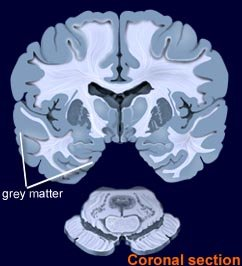 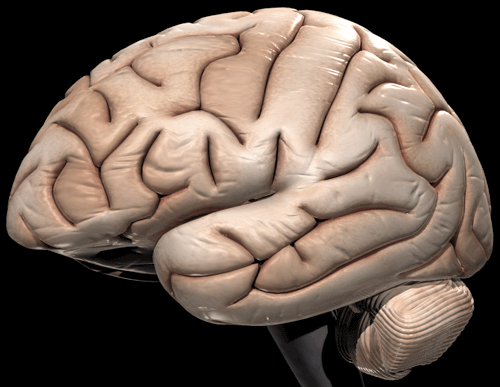 - 10 -
Rüdiger Brause: Adaptive Systeme, Institut für Informatik
Das Vorbild: Gehirnfunktionen
Unterteilung des Gehirns in funktionale Bereiche
Gehirn = 2-dim „Tuch“
- 11 -
Rüdiger Brause: Adaptive Systeme, Institut für Informatik
Das Vorbild: Gehirnfunktionen
Unterteilung der Neuronenschicht:  Darstellungsarten
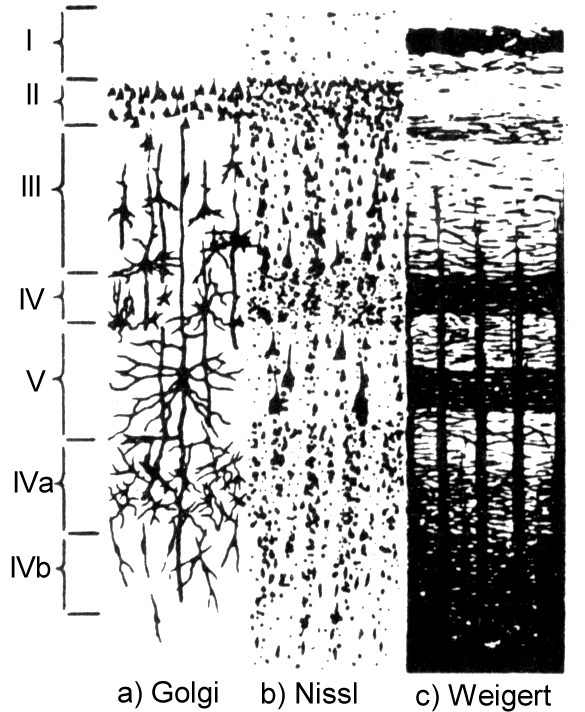 - 12 -
Rüdiger Brause: Adaptive Systeme, Institut für Informatik
Das Vorbild: Gehirnfunktionen
Neuronentypen
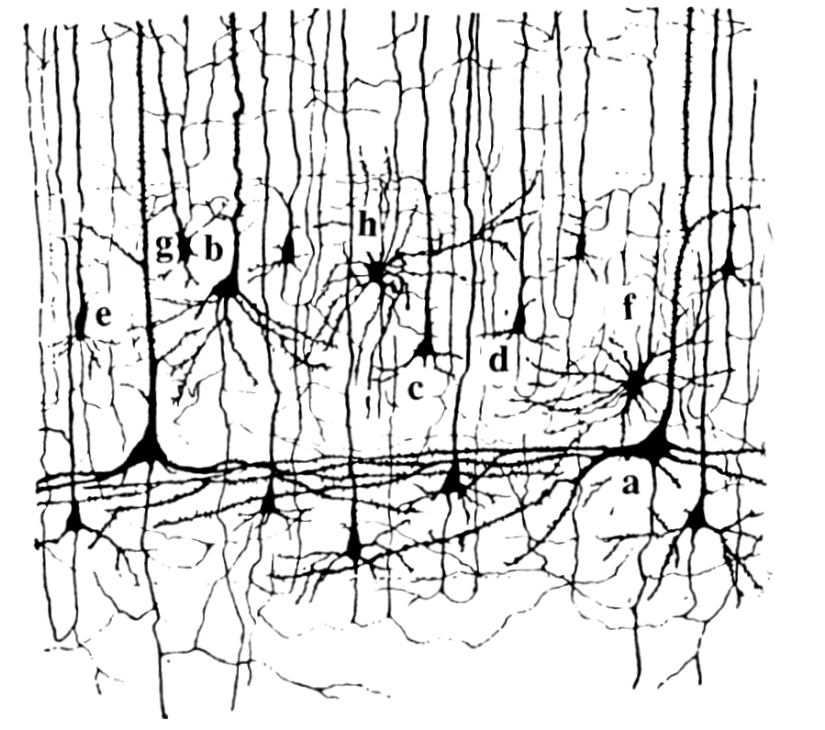 a)-c) Pyramidenzellen
f,h) Stern/Glia zellen
- 13 -
Rüdiger Brause: Adaptive Systeme, Institut für Informatik
Das Vorbild: Gehirnfunktionen
Pyramidalzellen
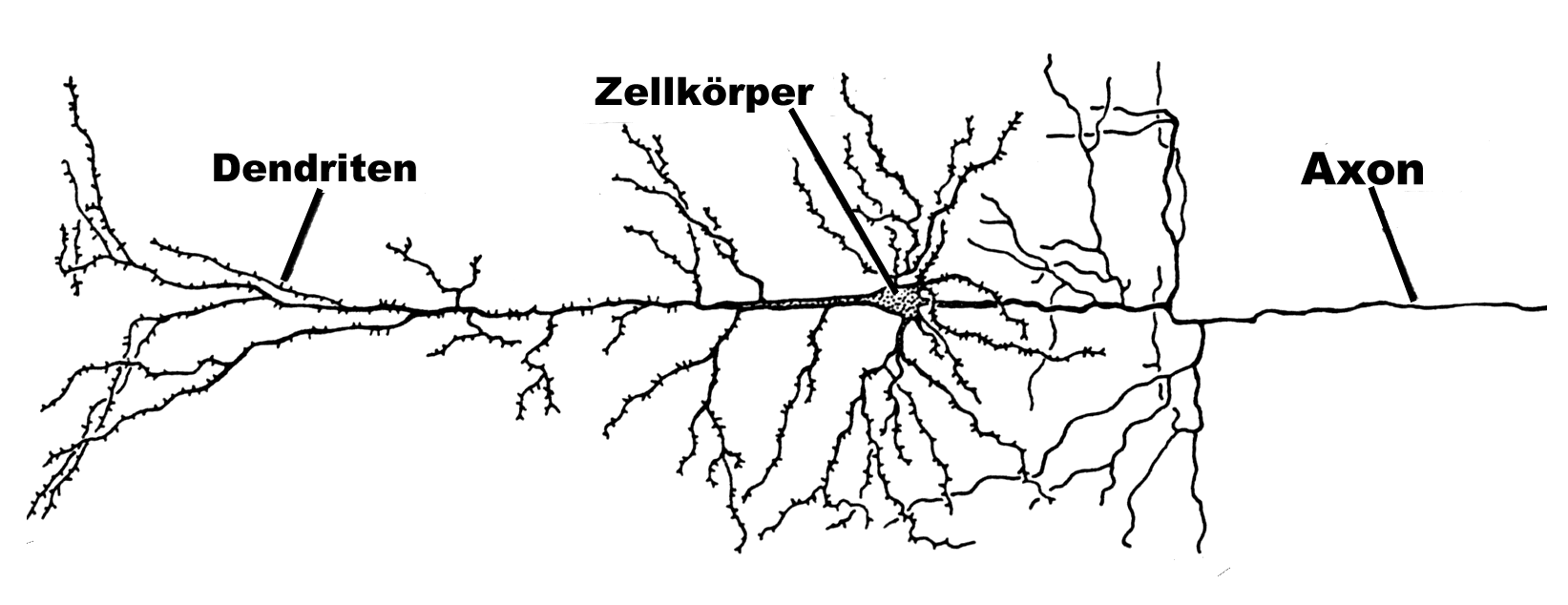 - 14 -
Rüdiger Brause: Adaptive Systeme, Institut für Informatik
Spikes
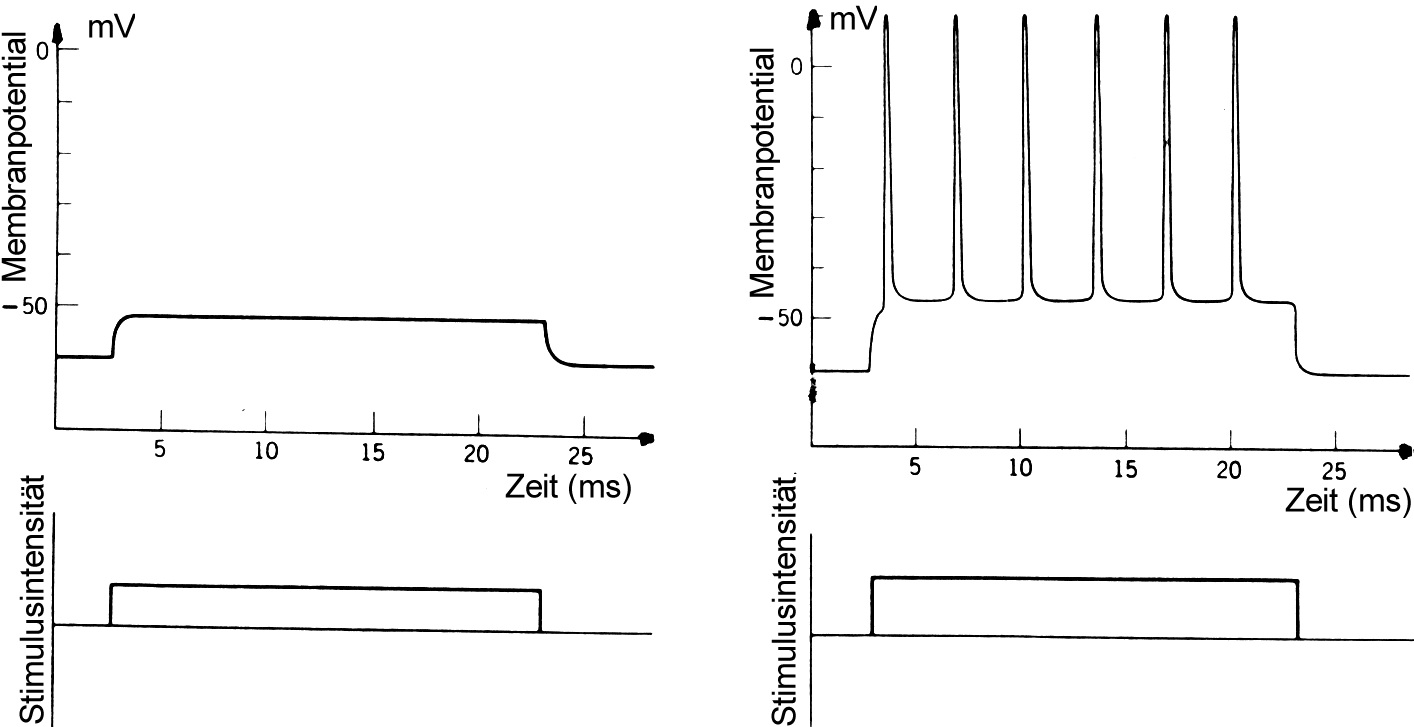 Das Vorbild: Gehirnfunktionen
Signalverarbeitung Output
- 15 -
Rüdiger Brause: Adaptive Systeme, Institut für Informatik
Ruhe
-
potential
Das Vorbild: Gehirnfunktionen
Signalverarbeitung Input
Dekodierung
Frequenzmodulierung
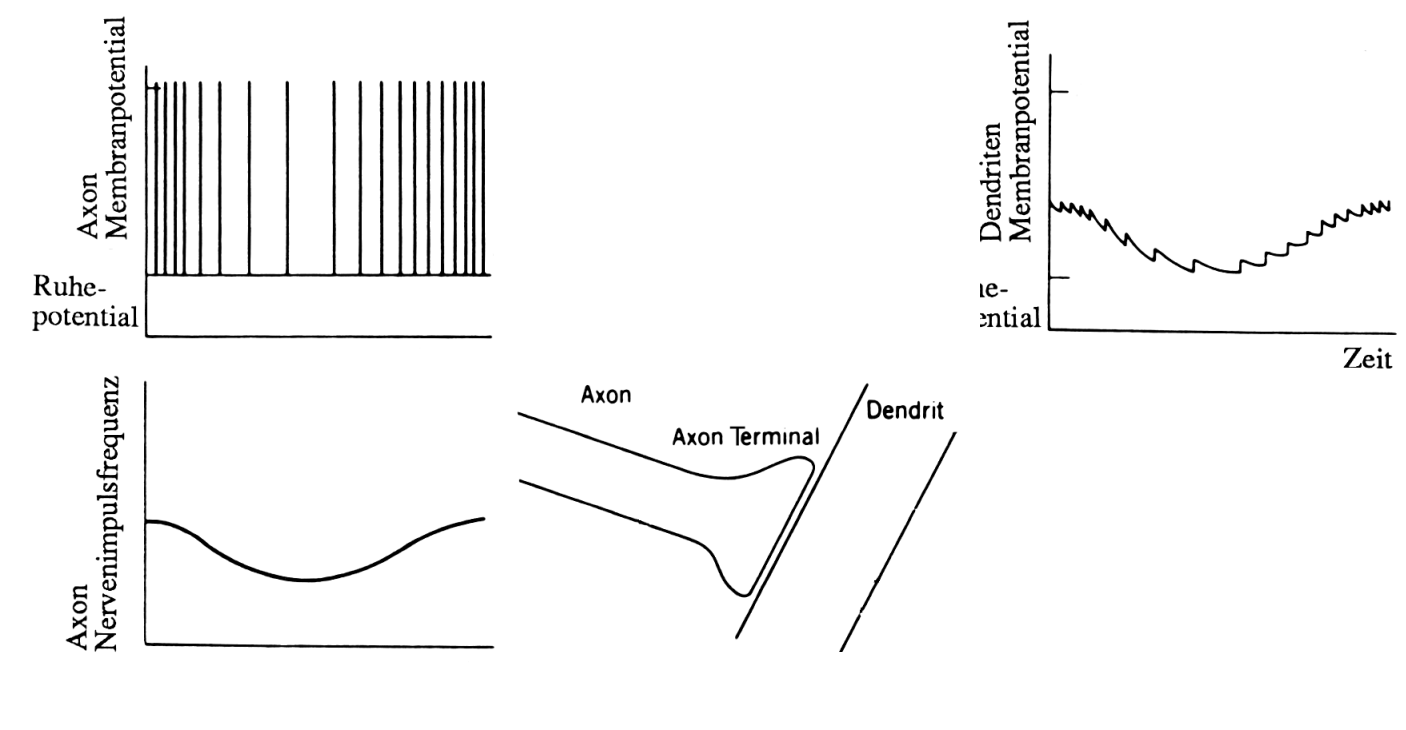 Eingabe
Zellkern
Einheitsladungen
Zell-Potential ~ Eingabe-Spikefrequenz
- 16 -
Rüdiger Brause: Adaptive Systeme, Institut für Informatik
Das Vorbild: Gehirnfunktionen
Signalverarbeitung Input-Output
Tintenfisch-Riesenneuron:   Ausgabe-Spikefrequenz ~ Zellstrom
y
Lineares Modell z = kx
Zell-Potential ~ Eingabe-Spikefrequenz
Ausgabe-Spikefrequenz ~ Zellstrom
	  Ausgabe-Freq.z ~ Eingabe-Freq.x
Begrenzt-Lineares Modell y = S(z)
Sättigung wenn zu große Aktivität
Keine Ausgabe wenn keine Aktivität
	  Ausgabe-Freq. S(z) limitiert
x
u
- 17 -
Rüdiger Brause: Adaptive Systeme, Institut für Informatik
Frage
Wie lautet die math. Schreibweise für die begrenzt-lineare Aktivität y = S(z)?
- 18 -
Rüdiger Brause: Adaptive Systeme, Institut für Informatik
Einführung
Grundlagen
Modellierung
- 19 -
Rüdiger Brause: Adaptive Systeme, Institut für Informatik
Modellierung
Informatik: Granularität Paralleler Aktivität
Grob: 	   Computer, Jobs (Lastverteilung) wenig Komm.
Fein: 	   Multi-CPU, Threads    		viel Komm.
Sehr fein:	   formale Neuronen, Funktionen 	sehr viel Komm
- 20 -
Rüdiger Brause: Adaptive Systeme, Institut für Informatik
x = (x1, ... ,xn)
Eingabe (Dendriten)
Dendriten
x
x
Zell
2
Synapsen
1
x
3
körper
w
2
w
w
Gewichte 
(Synapsen)
1
3
Akti-vierung
w = (w1, ... ,wn)
z
Ausgabe (Axon)
y
Axon
squashing function
radial basis 
 function
y = S(z) 	z =	      = wTx
Modellierung formaler Neuronen
Ausgabefunktionen
- 21 -
Rüdiger Brause: Adaptive Systeme, Institut für Informatik
[Speaker Notes: So wie die Biologie die Wissenschaft vom Leben ist, so ist die Informatik die Wissenschaft von der Informationsverarbeitung.
Wie wird Information im Gehirn verarbeitet? Um diese Frage zu lösen, baut man am besten selbst ein eigenes Gehirn.
Die Neuroinformatik versucht mit Hilfe abstrahierter, auf wenige typische Merkmale beschränkte Neuronen “intelligente” Systeme zu konstruieren.
Dabei werden vom biologischen Neuron alle Eingänge (ca. 200-300 Dendriten) von einem Neuronenausgang (Axon) durch nur eine Eingabe, die Stärke aller Verbindungen (Synapsen) zu einem Neuron durch ein Gewicht modelliert. 
<click>
Formal lassen sich alle Eingabe zu einem Tupel (Vektor) zusammenfassen, ebenso wie die Gewichte.
<click>
Die Aktivität ist dann die gewichtete Summe aller Eingänge.
Eine nichtlineare Ausgabefunktion analog zum biologischem Vorbild verleiht dem Modell interessante Eigenschaften.
<click>
So lassen sich mehrere gleichartige Neuronen zu Funktionsgruppen zusammenfassen, den Schichten.
Es läßt sich zeigen, daß zwei Schichten ausreichen, um jede beliebige Funktion beliebig dicht anzunähern, also sie zu simulieren.
Dies macht es möglich, durch Anpassen der Gewichte unbekannte Funktionen und Abhängigkeiten zu lernen (black box), beispielsweise die Diagnose medizinischer Daten eines Patienten oder die Vorhersage der 3D-Struktur eines Proteins aus den Gensequenzen.
Das „Lernen“ wird dabei algorithmisch angegeben als Verbesserung der Gewichte (Parameter) nach der Eingabe von Beispielen.
Die mathematische Beschreibung des Lernens ist so eng mit der mathematischen Approximationstheorie verbunden.]
Formale Neuronen
Code-Beispiel „formales Neuron“
float   z (float w[ ],float x[ ]) {
/* Sigma-Neuron: Aufsummieren aller Eingaben */
float sum; 

    sum = 0;         /* Skalarprodukt bilden */
    for (int i = 0; i<x.length; i++) {
	sum= sum  + w[i]*x[i];
    }
    return sum;
}
Aktivität
float S (float z) {
(* begrenzt-lineare Ausgabefunktion*)
float s=1.0;   float Zmax=1;   float k=Zmax/s;
	z = z*k;
	if (z> s)  z = Zmax;
	if (z<-s)  z =-Zmax;
	return z;
}
Ausgabe
- 22 -
Rüdiger Brause: Adaptive Systeme, Institut für Informatik
Schichten
DEF   Schicht
- 23 -
Rüdiger Brause: Adaptive Systeme, Institut für Informatik
Frage
Wie lautet der Code für eine ganze Schicht?
float   [ ] Y (float w[ ],float x[ ]) {
/* Für jedes Sigma-Neuron extra Aktivität bilden */

float [ ] y = new float[m];             float sum; 

for (int k = 0; k < m; k++) {
    sum = 0;         /* Skalarprodukt bilden */
    for (int i = 0; i < x.length; i++) {
	sum = sum  + w[i]*x[i];
    }
    y[k] = S(sum);
} 
return y;
- 24 -
Rüdiger Brause: Adaptive Systeme, Institut für Informatik
Modellierung der Netze
Feed-forward vs. Feedback-Netze
	DEF feedforward Netz  der gerichtete Graph ist zyklenfrei
	Problem: feedforward oder nicht?
- 25 -
Rüdiger Brause: Adaptive Systeme, Institut für Informatik
y = 					= W·x    Matrix-Multiplikation
Lineare Transformation mit NN
lineare Schicht
- 26 -
Rüdiger Brause: Adaptive Systeme, Institut für Informatik